CORREÇÃO DO EXERCÍCIO DO LIVRO – PÁGS. 110/1117º ANO
PROFESSORA CHRISTINA ALMEIDA
VOCÊ PESQUISOU AS PALAVRAS DO SLIDE DA AULA DE ONTEM?
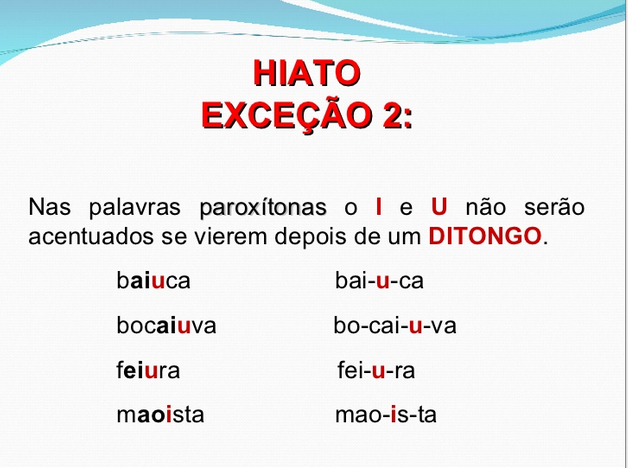 BAIUCA –casa comercial em que se vendem bebidas alcoólicas a varejo; bodega, taberna, baiucal; qualquer local de péssima categoria, sem asseio, mal frequentado. 
BOCAIUVA –designação comum a algumas árvores do gênero da Acrocomia, da família das palmas.
MAOISTA - adepto ou simpatizante do maoísmo (doutrina do político e líder máximo da revolução socialista chinesa e primeiro presidente da República Popular da China, Mao Tse-tung 1893-1976.
3. Reescreva as frases substituindo o símbolo por uma das palavras entre parênteses.